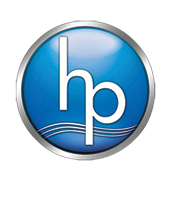 Haven Pools
MGS351 Group 1 
Samuel Ackerman 
Xubo Bi
Yixiang Huang
Shane Murphy
[Speaker Notes: Charles]
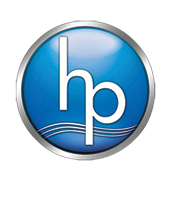 Agenda
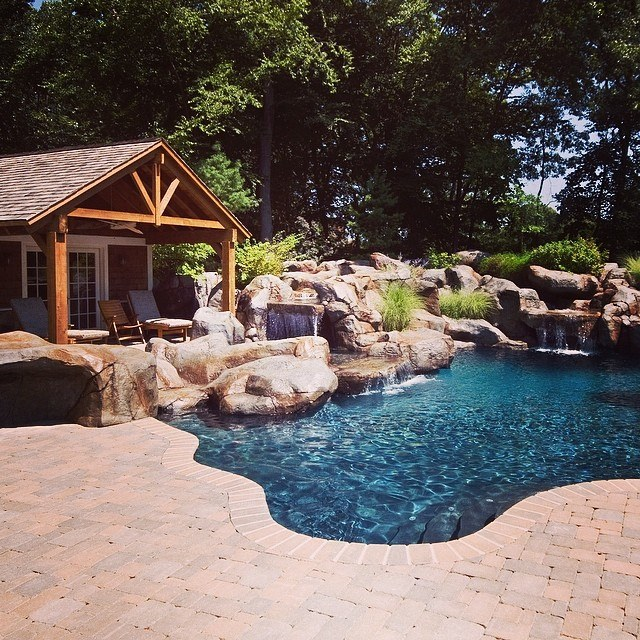 Background
Website Introduction
Current Problems of Haven Pools
Aim of Our Database
Project Demonstration
Conclusion
[Speaker Notes: Charles]
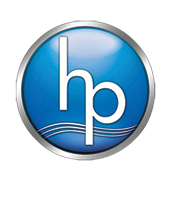 Current Problems
Lack of communication
Overbooking projects
Disappointed customers & employees
Organizational hierarchy breakdown
Increased account receivable balance
 Continual improvement
Misuse of work vehicle
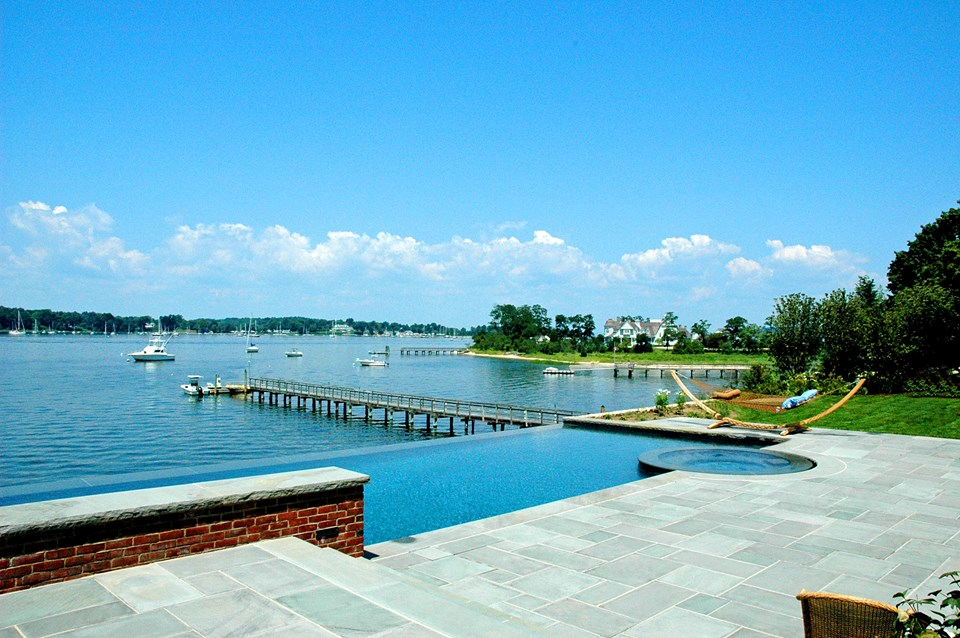 [Speaker Notes: Sam]
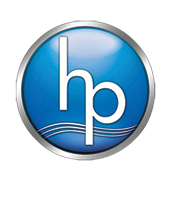 Database Goals
[Speaker Notes: Xubo   - Overall increase the effectiveness of decision making through these four categories.  More organized environment, greater communication, as well as more oversight on employees in order to increase work ethic and job quality.]
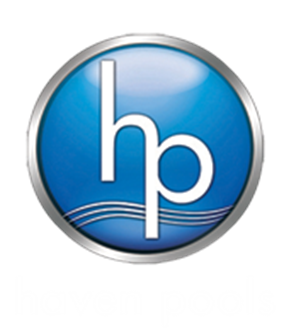 Elements of Database
Customer tracking 
Customer reports
Employee identification
Employee queries & reports
Maintenance documentation
Maintenance jobs reports & queries
Payment records by customer
Payment reports
Vehicle identification by employee
	Vehicle assignment report
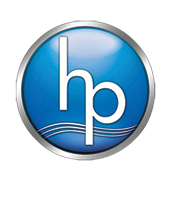 Database Demonstration
Now we will bring you to a quick demonstration of the database

Show you the business value of the database
[Speaker Notes: Shane]
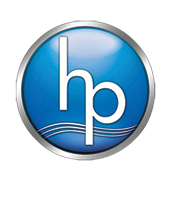 Problems fixed through database
We aim to solve the organizational problem of the company through our database

As well as the problem of communication between the office and on site employees

Finally, the tracking of jobs and vehicles used on those jobs
[Speaker Notes: Sam]
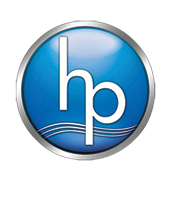 Conclusion
Convey information better to the field workers.

Make the company work effectively and efficiently. 

Increased system for communication and organization

Create an environment more friendly to customers and employees
[Speaker Notes: Xubo]
Questions?